Consultations prébudgétaires fédérales du Parlement du Canada : 

Le rôle du Comité permanent des finances de la Chambre des communes
L’honorable Wayne Easter, C.P., député
Président, Comité permanent des finances de la Chambre des communes
Chambre des communes du Canada
@WayneEaster
#ParlAmericas2018
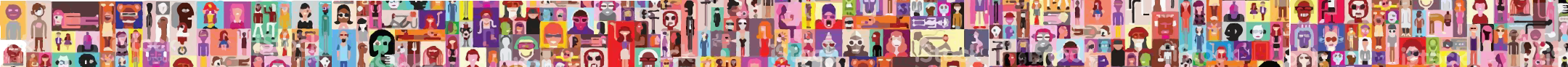 Raison : le Règlement de la Chambre des communes
Le Règlement de la Chambre des communes autorise le Comité permanent des finances à examiner les propositions relatives à la politique budgétaire du gouvernement fédéral et à en faire rapport
Les audiences publiques tenues dans le cadre des consultations prébudgétaires commencent en septembre de chaque année, et l’exercice se termine par le dépôt du rapport à la Chambre des communes en décembre
#ParlAmericas2018
Comité : les membres et le personnel
Les membres du Comité permanent des finances proviennent des principaux partis politiques formant la Chambre des communes :
Parti libéral
Parti conservateur
Nouveau Parti démocratique
Dans le cadre de cet exercice, le Comité est généralement appuyé par deux commis, jusqu’à cinq analystes, un agent de la logistique, ainsi que de nombreux interprètes et traducteurs
#ParlAmericas2018
Exercice de consultation prébudgétaire : l’échéancier habituel
Définir les thèmes à la fin de mai
Rédiger un communiqué de presse au début de juin pour annoncer les thèmes, les échéances pertinentes et, s’ils sont connus, les lieux et dates des audiences publiques
Tenir des audiences publiques à Ottawa et dans l’ensemble du Canada au cours de la dernière moitié du mois de septembre et pendant tout le mois d’octobre
#ParlAmericas2018
Exercice de consultation prébudgétaire : l’échéancier habituel
Rédiger le rapport au cours des trois premières semaines de novembre
Réviser le rapport au cours de la dernière semaine de novembre et de la première semaine de décembre, au besoin
Présenter le rapport devant la Chambre des communes au cours de la première moitié du mois de décembre
#ParlAmericas2018
1994 : l’année où tout a commencé
Tenue d’audiences publiques ayant permis d’orienter quelque peu le rapport du Comité, souvent sur les points suivants :
le processus budgétaire
les questions fiscales
la « nouvelle » économie
la productivité
#ParlAmericas2018
2002 : le point tournant
Adoption d’un vaste cadre axé sur les résultats du Recensement de 2001 ayant mené à un rapport portant sur pratiquement tous les domaines de la politique publique fédérale, y compris :
les particuliers
les entreprises
les communautés
Établissement d’un modèle inclusif, qui est toujours en vigueur
Des centaines de demandes de comparution, qui ont toutes été accueillies
#ParlAmericas2018
De 2003 à 2010 : l’évolution progressive
Le Comité fixe :
une date limite pour demander à comparaître comme témoin ou à présenter un mémoire
un nombre limite de pages, voire de propositions, par mémoire 
des thèmes/enjeux précis pour orienter le contenu des mémoires et la comparution devant le Comité
#ParlAmericas2018
De 2003 à 2010 : l’évolution progressive
Certaines années, le Comité :
demande une estimation du coût fiscal des propositions pour le gouvernement fédéral 
traite en annexe les mémoires soumis en retard ou considérés comme « hors sujet »
tient des audiences publiques d’un bout à l’autre du pays et fait parfois certaines visites sur place
limite le nombre de témoins invités à faire une présentation devant lui
#ParlAmericas2018
2011 : le premier pas vers les consultations en ligne
Tous les mémoires sont disponibles sur le site Web du Comité
Le nombre de témoins invités à faire une présentation devant le Comité est strictement limité
Des limites strictes sont imposées en tout temps :
date limite pour demander à comparaître comme témoin ou à présenter un mémoire
nombre limite de pages, voire de propositions, par mémoire 
Le but est de toujours recevoir des mémoires et des présentations axés sur certains thèmes ou enjeux
#ParlAmericas2018
2012 : l’évolution des consultations en ligne
Les « mémoires » sont soumis en ligne sous forme de réponses à des questions précises
Certains mémoires ne répondent pas aux questions précises du Comité, alors que d’autres sont répétitifs, dépassent la longueur allouée ou ne permettent pas de clairement cerner « la demande » 
On note une hausse significative du nombre de répondants qui sont des particuliers et une légère baisse du nombre de répondants qui sont des organisations
#ParlAmericas2018
2013 : l’adoption d’une approche quelque peu différente des consultations en ligne
Le Comité demande aux témoins et aux personnes qui soumettent un mémoire d’aborder l’un des six sujets précis, en veillant surtout à définir : 
les « gagnants » et les « perdants » à la suite de la ou des propositions
le coût fiscal estimatif de la ou des propositions pour le gouvernement fédéral
les façons de financer la ou les propositions
#ParlAmericas2018
De 2014 à 2017 : l’évolution des consultations en ligne se poursuit
Le Comité poursuit le processus à « deux volets » :
nombre limite de témoins invités à comparaître pour aborder des thèmes précis
mémoires soumis et téléchargés sur le site Web du Comité, portant aussi idéalement sur ces thèmes
#ParlAmericas2018
De 2015 à 2018 : mon mandat en tant que président
Poursuite du processus à « deux volets »
Thèmes précis pour la comparution en tant que témoin et pour les mémoires soumis
Tenue d’audiences à Ottawa et dans tout le pays et parfois de missions d’enquête aux États-Unis
Efforts constants du Comité pour être inclusif dans le choix des thèmes, la sélection des témoins, la rédaction du rapport et la formulation des recommandations
#ParlAmericas2018
De 2015 à 2018 : mon mandat en tant que président
Inclusif en ce sens que toute personne ou tout groupe peut soumettre un mémoire
Les mémoires et les témoins représentent souvent une grande variété de secteurs, de régions et de groupes démographiques du Canada
Sexospécifique en ce sens que certains mémoires et témoins mettent en lumière les priorités des femmes
Le rapport du Comité, y compris les recommandations, éclaire les décisions du ministre des Finances au sujet du budget
Au cours des dernières années, le budget fédéral a fait l’objet d’une analyse comparative entre les sexes
#ParlAmericas2018
2017 : les faits saillants
Les audiences publiques se sont déroulées du 19 septembre au 1er décembre
Plus de 300 témoins ont comparu dans le cadre de 16 assemblées, dont certaines comprenaient une séance ouverte à tous
Plus de 400 mémoires soumis
Rapport contenant 92 recommandations
#ParlAmericas2018
2017 : les faits saillants
Particuliers
Santé, sécurité et mieux-être
Éducation, compétences et emploi
Groupes sous-représentés, y compris les personnes âgées, les peuples autochtones, les femmes et les personnes handicapées
#ParlAmericas2018
2017 : les faits saillants
Entreprises
Taxation et exigences réglementaires
Soutien au commerce et aux entreprises
Mesures en faveur de l’emploi et contributions
Propositions visant certains secteurs et entreprises
#ParlAmericas2018
2017 : les faits saillants
Gouvernement
Politique économique et fiscale
Politique environnementale, scientifique et sociale
Infrastructure et transports
#ParlAmericas2018
2018 : jusqu’à présent
Le thème est la croissance économique comme outil pour assurer la compétitivité du Canada
Plus de 400 mémoires reçus à la date limite
Témoins possibles identifiés
Tenue d’audiences publiques à Ottawa et dans tout le pays
Planification d’une mission d’enquête aux États-Unis
#ParlAmericas2018
Consultations prébudgétaires : les bons coups
Nombre élevé de mémoires soumis
Mémoires généralement soumis avant la date limite fixée par le Comité
Mémoires soumis par un large éventail de secteurs, de régions et de groupes démographiques
#ParlAmericas2018
Consultations prébudgétaires : les moins bons coups
Certaines années
Quelques mémoires dépassent la longueur limite
Le contenu des mémoires est « répétitif » 
La plupart des années
Le nombre de témoins qui demandent à comparaître dépasse le temps imparti aux audiences publiques
À des degrés divers, les mémoires et les témoins ne tiennent pas compte des thèmes définis par le Comité
#ParlAmericas2018
Consultations prébudgétaires : leçons apprises
Veiller à ce que l’outil de consultation en ligne et tous les autres outils utilisés dans le cadre de l’exercice répondent aux exigences en matière de sécurité, de conception et autres
Mettre les outils à l’essai comme il se doit
Assurer la disponibilité d’un personnel suffisant compte tenu des incertitudes liées à la technologie, au nombre de réponses, etc.
#ParlAmericas2018
Consultations prébudgétaires : leçons apprises
Cerner les thèmes qui comptent vraiment pour les particuliers, les entreprises, les collectivités et le pays
Choisir des thèmes qui trouvent preneur auprès de l’ensemble des particuliers et des organisations
Obtenir l’avis du plus grand nombre possible de particuliers et d’organisations concernés
Être aussi inclusif que possible
Intégrer au rapport du Comité la diversité des opinions exprimées par les témoins et dans les mémoires
#ParlAmericas2018
Des questions?
Wayne Easter
Wayne.easter.m1@parl.gc.ca
613-992-2406
#ParlAmericas2018